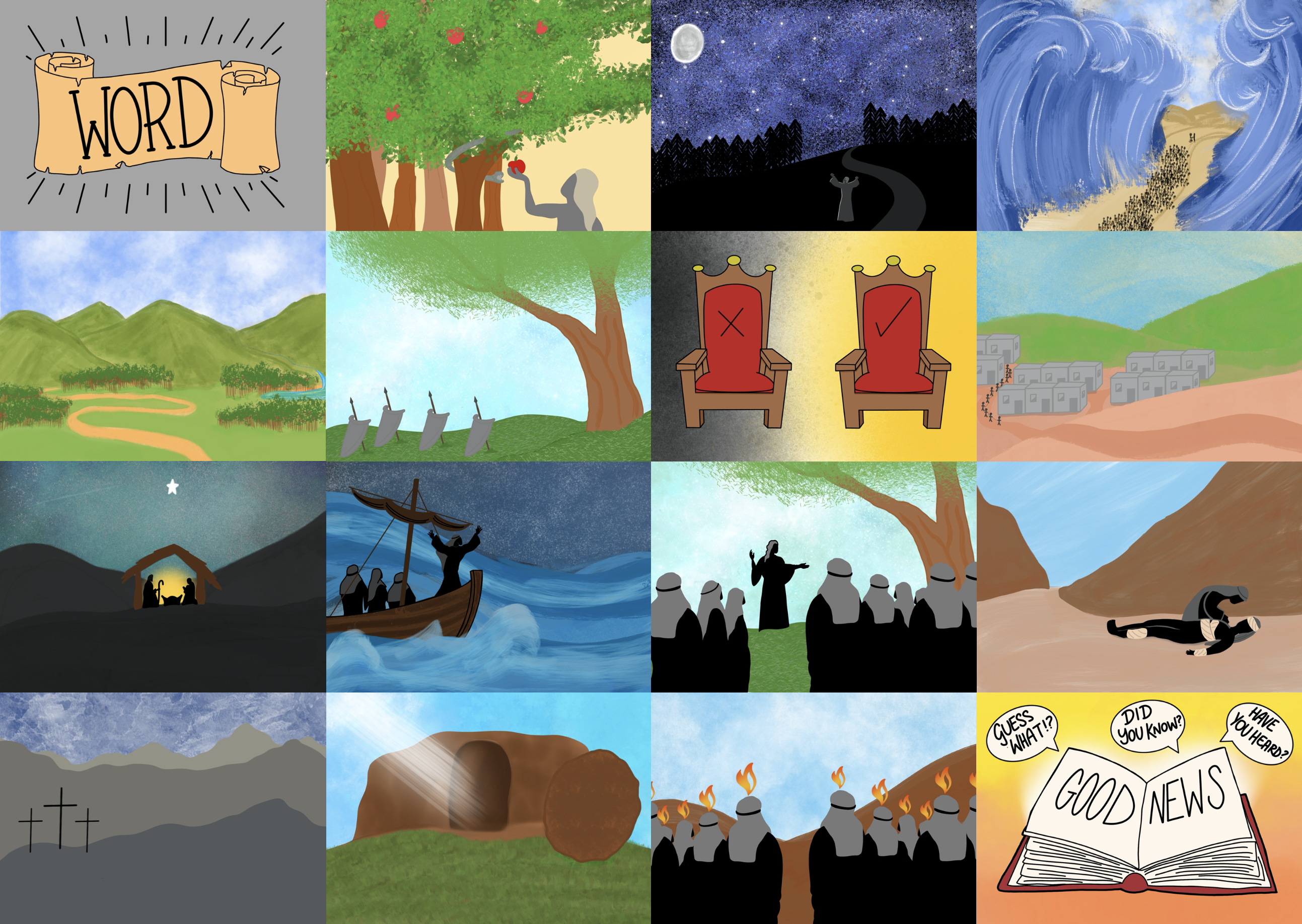 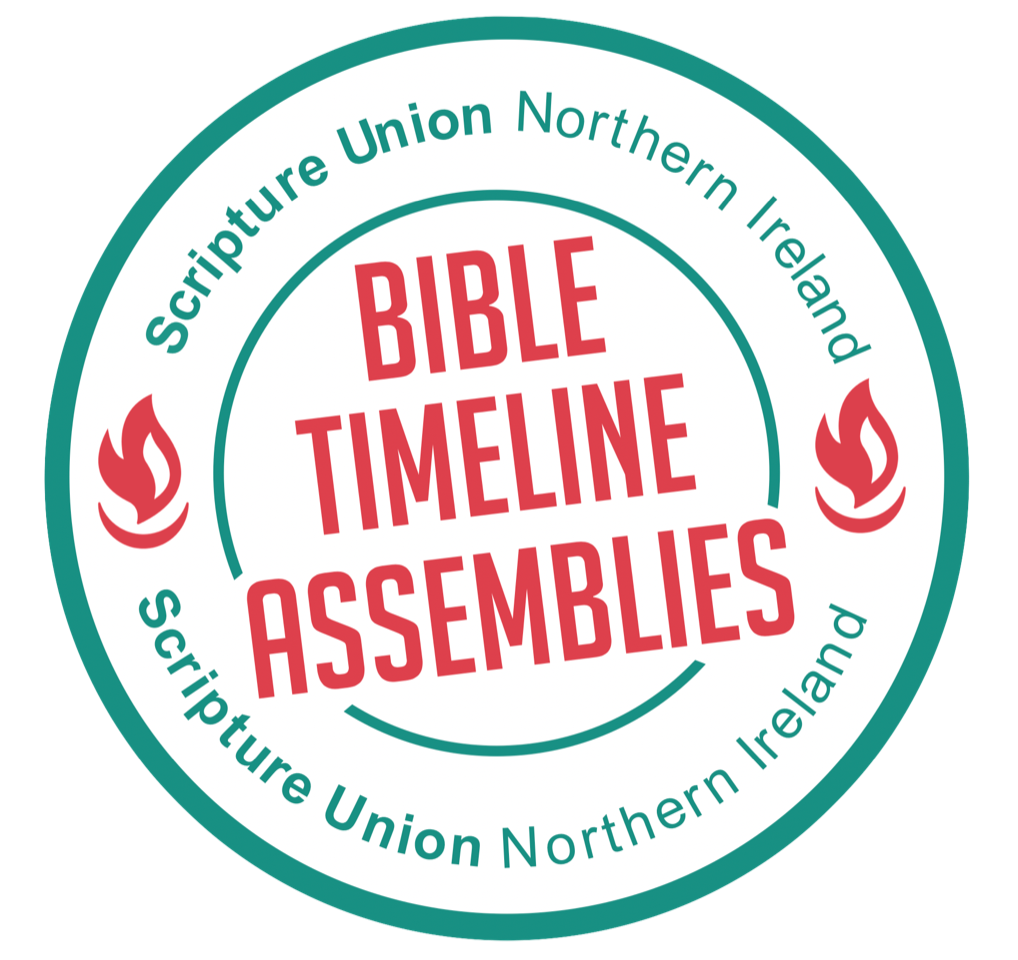 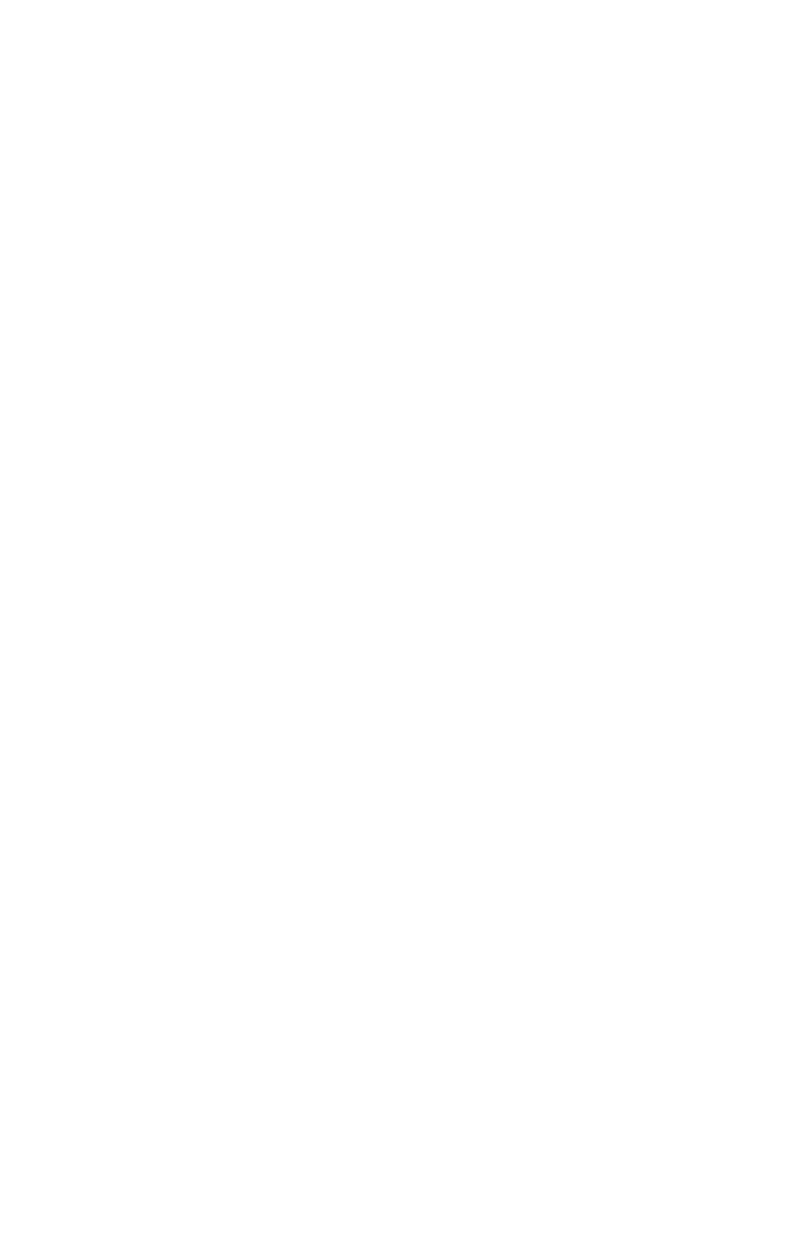 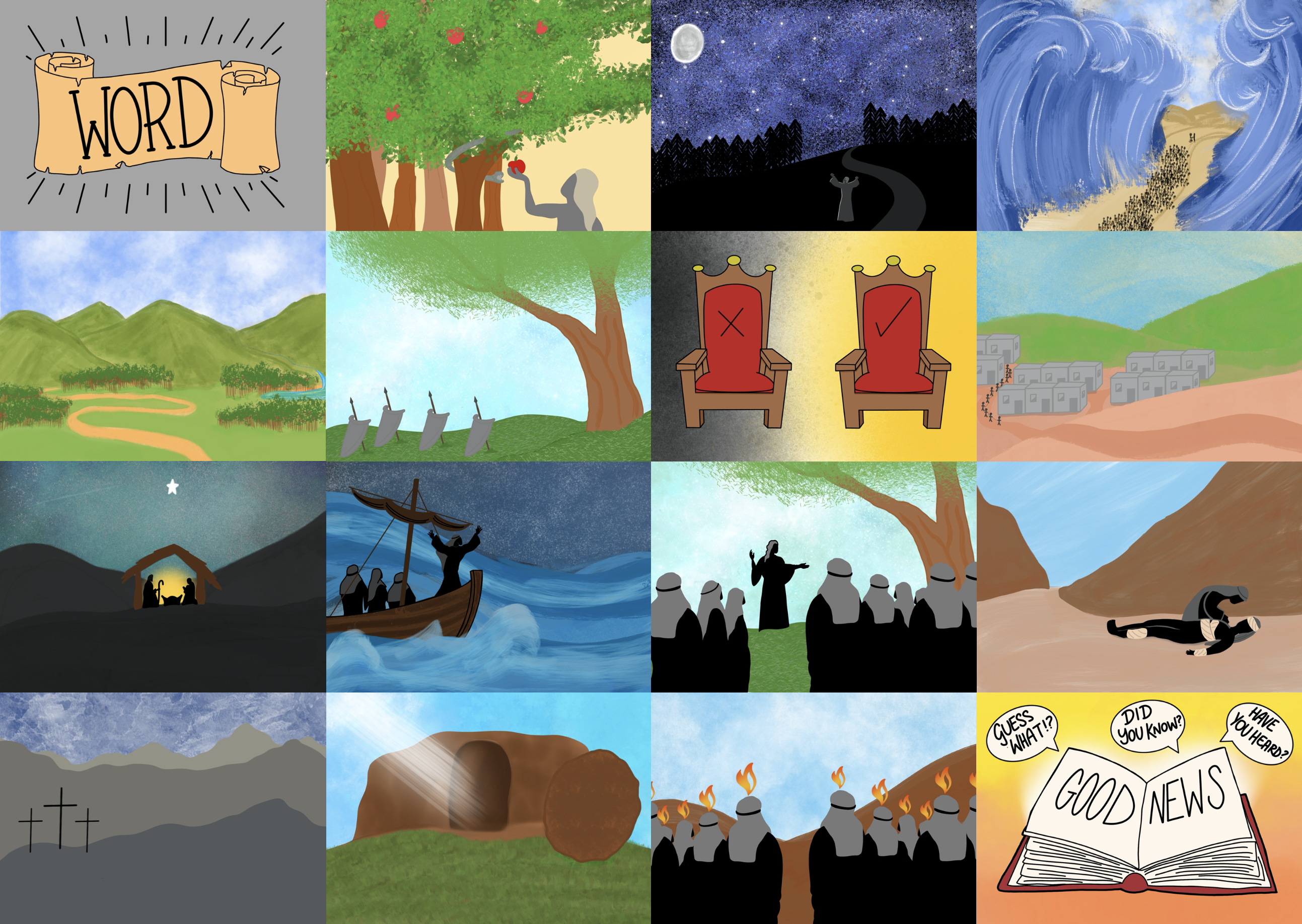 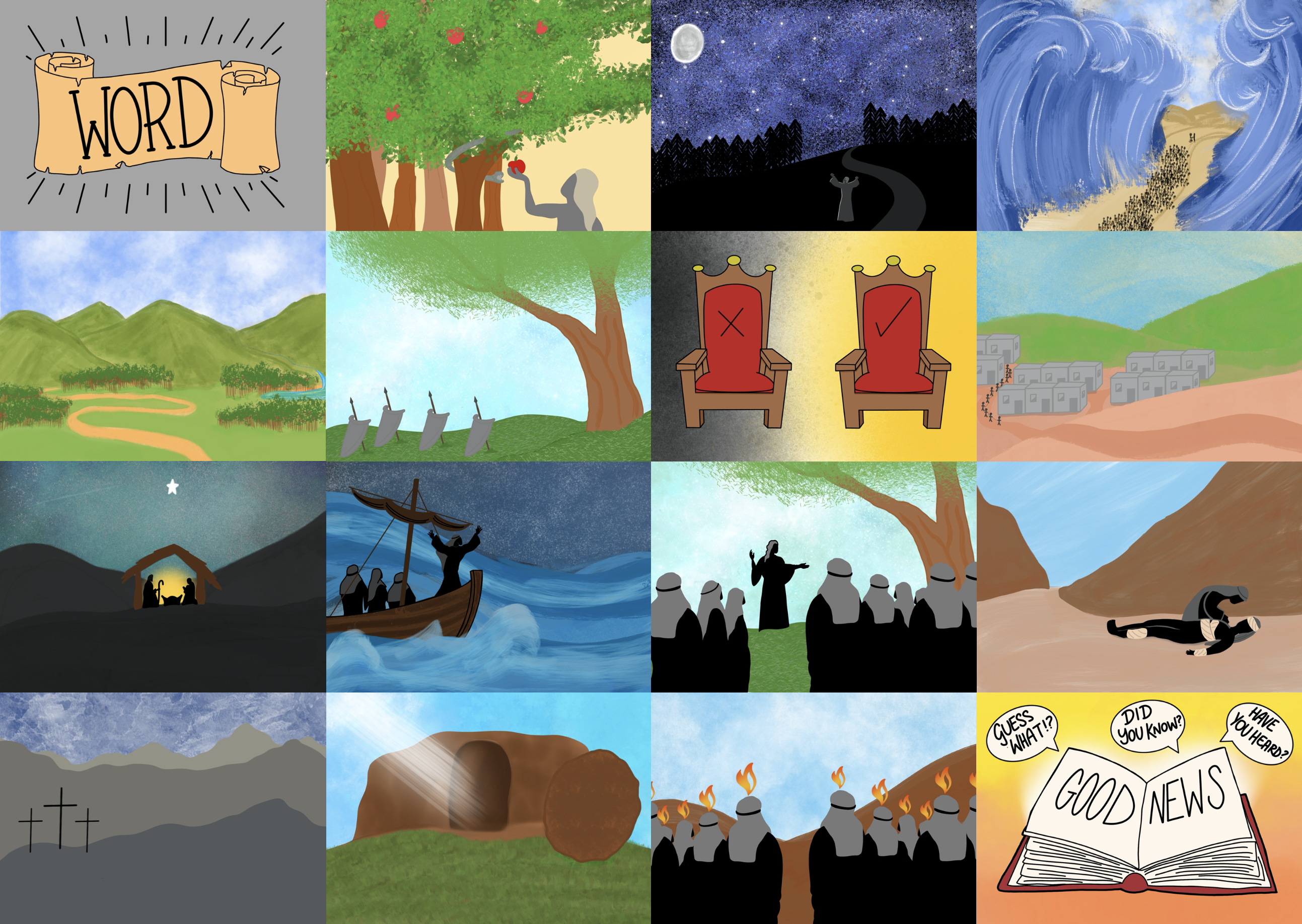 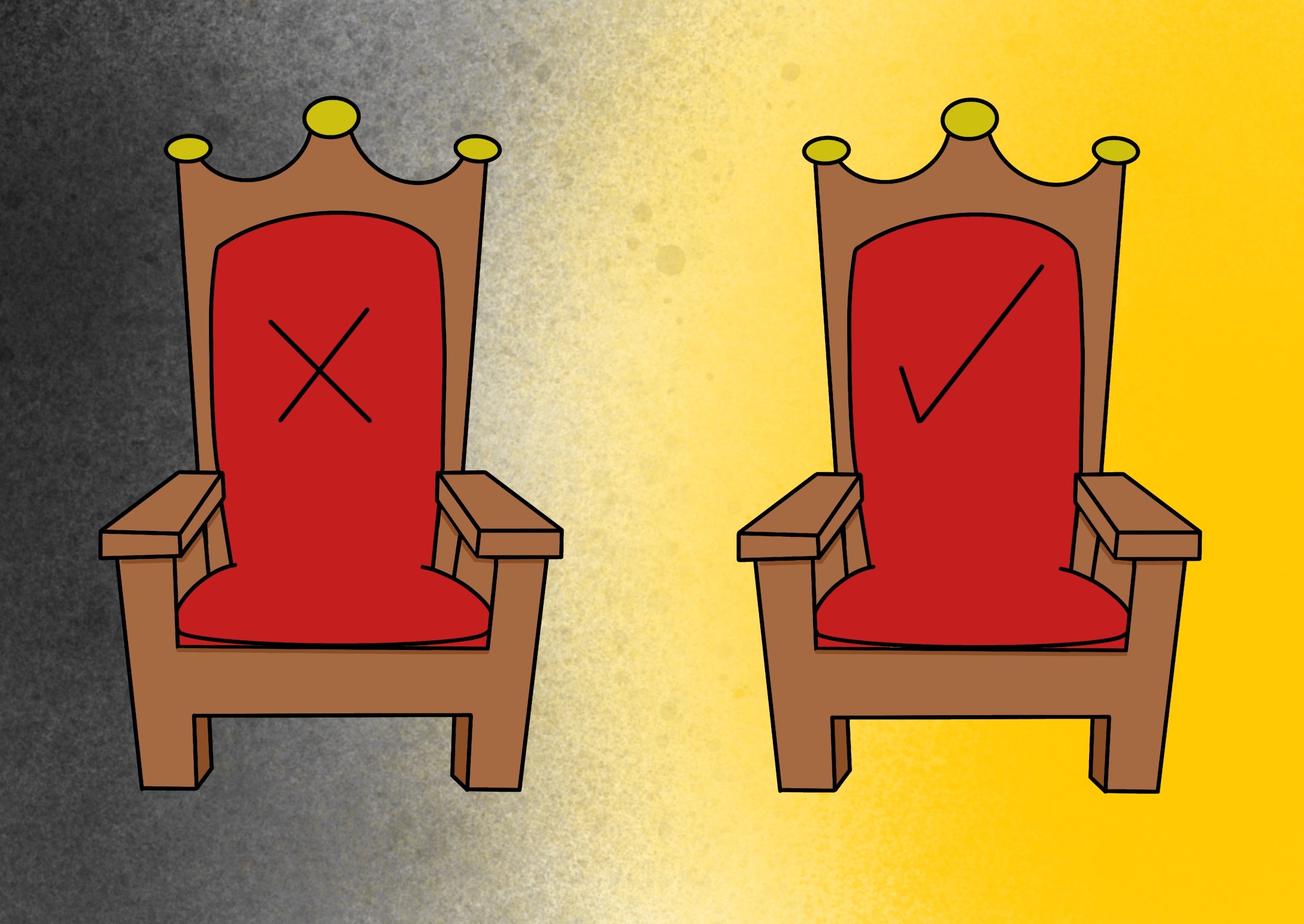 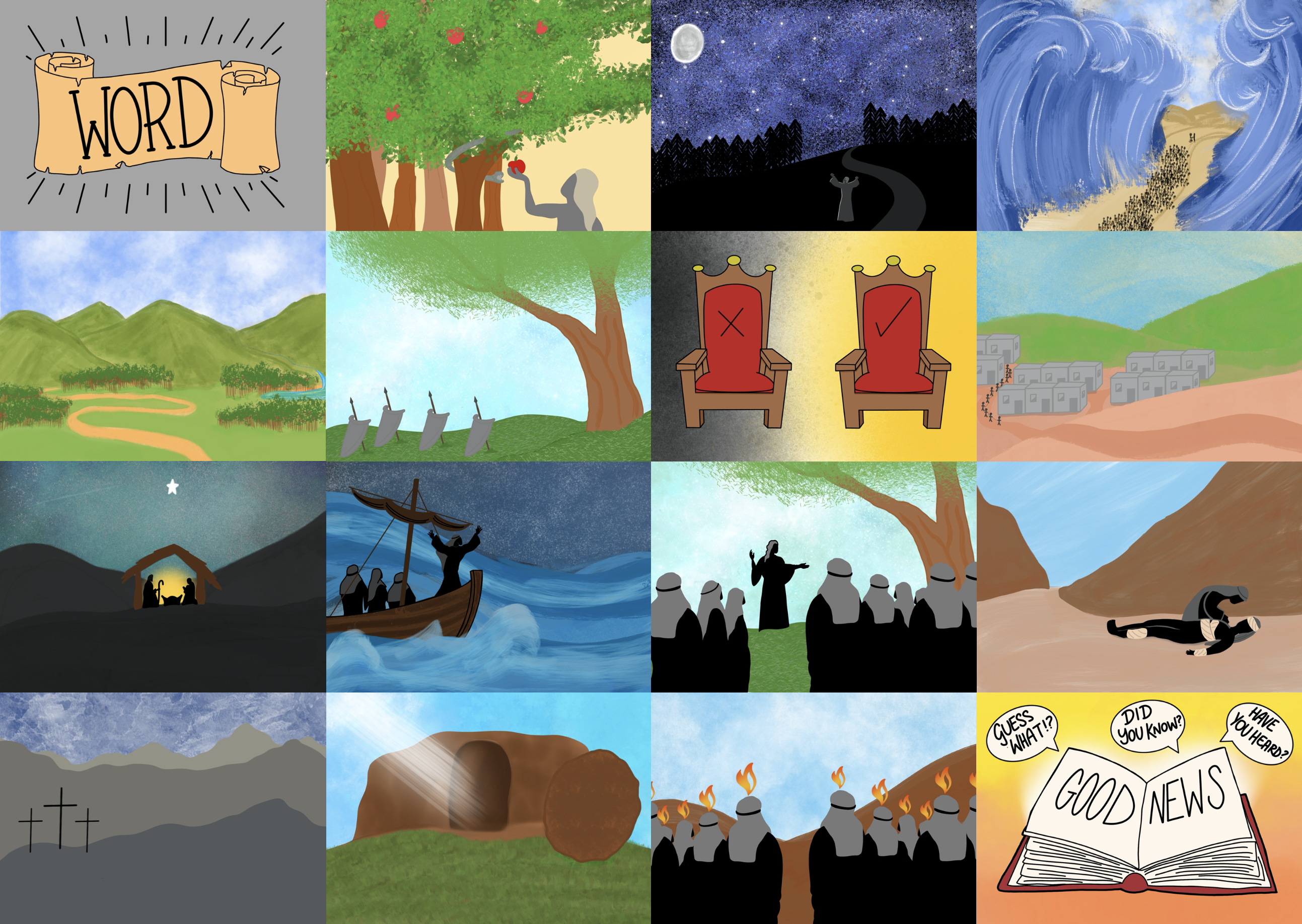 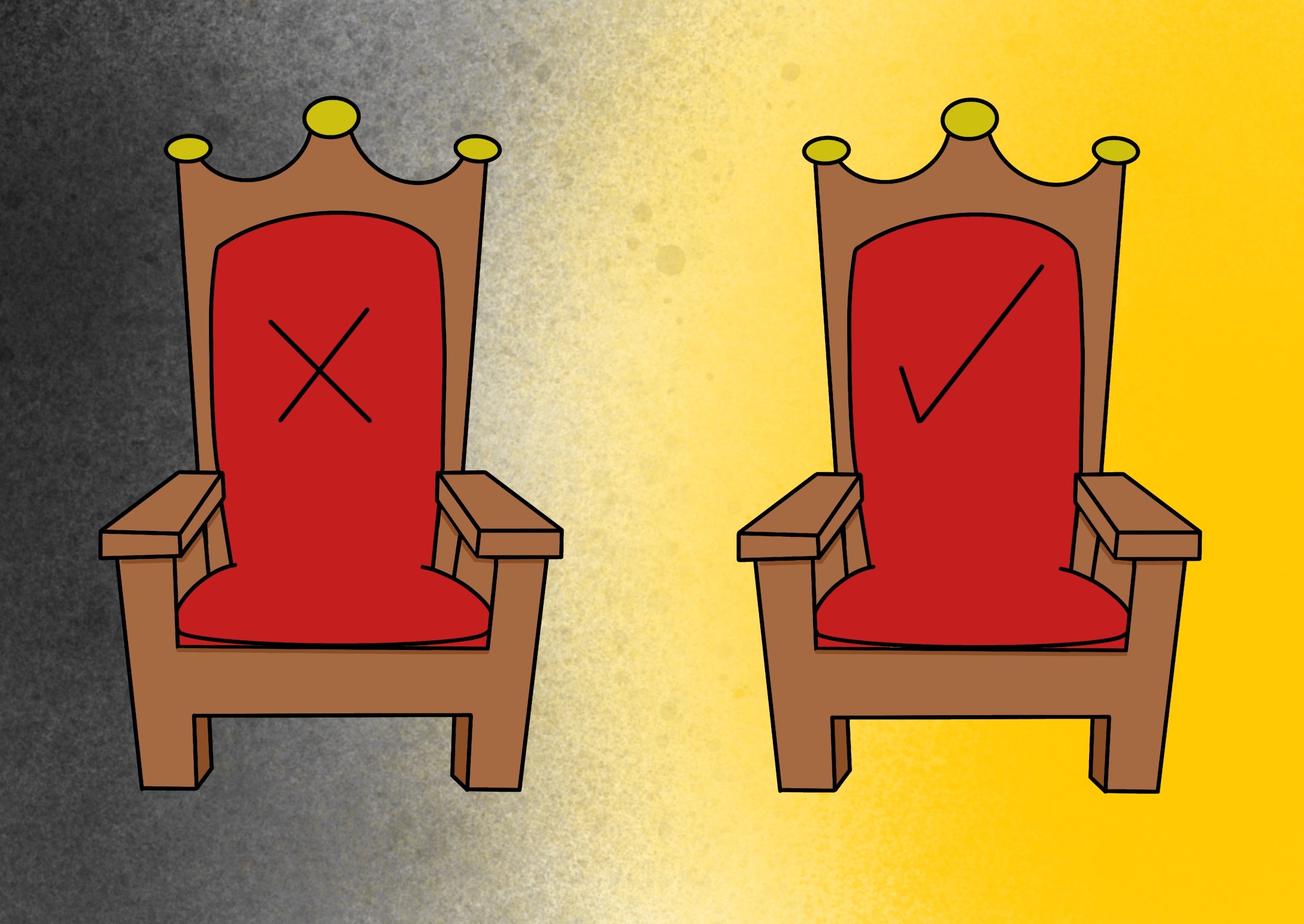 they were followed  by Kings; some did wrong, some did right.
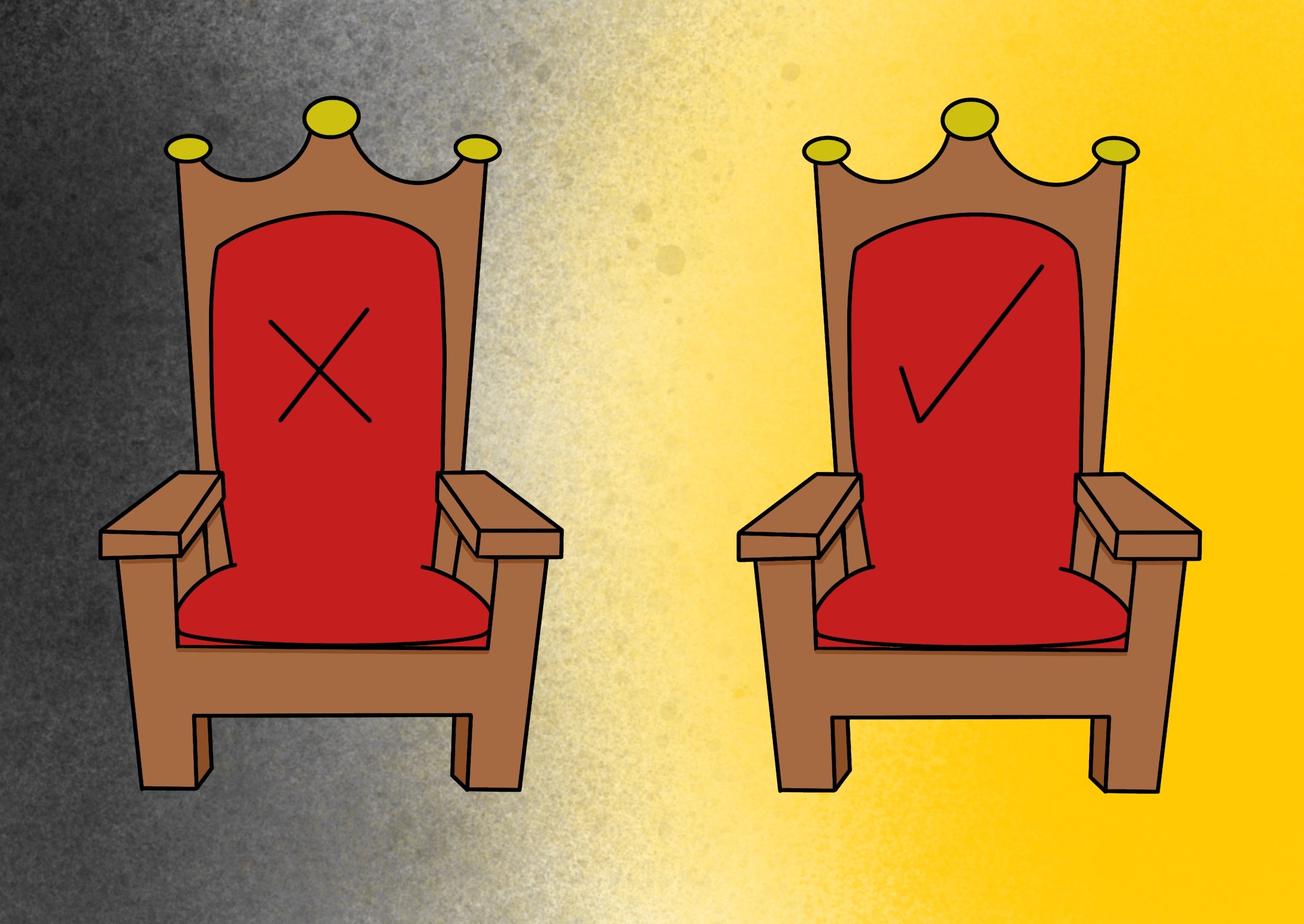 God chooses a king who follows His ways
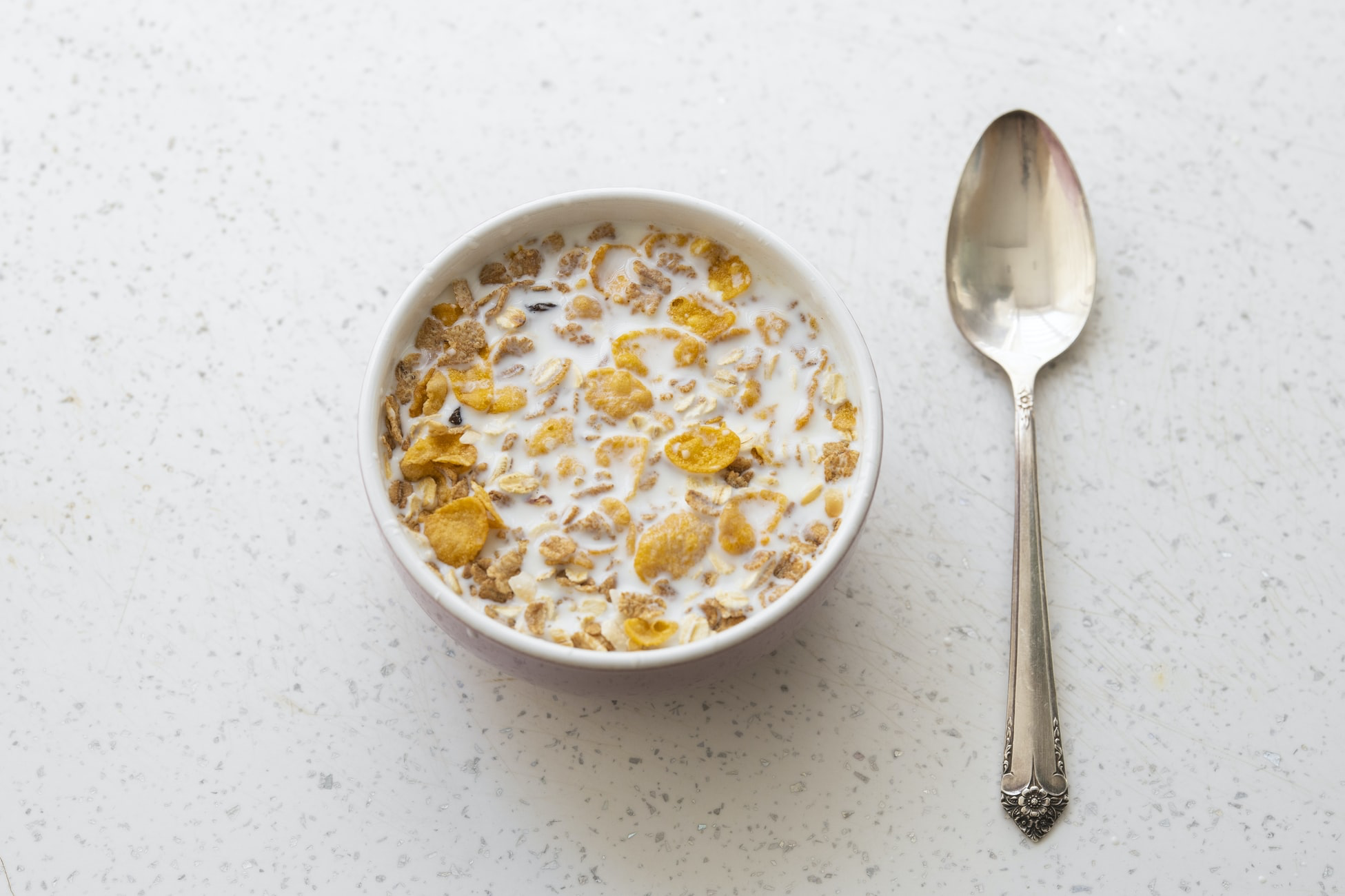 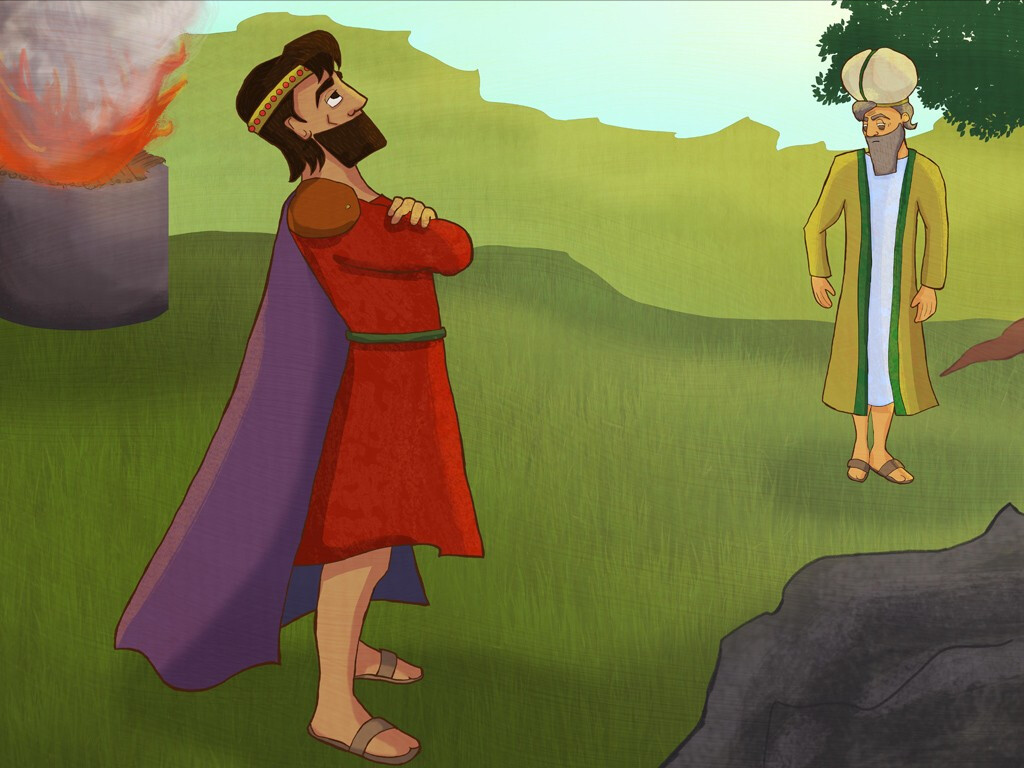 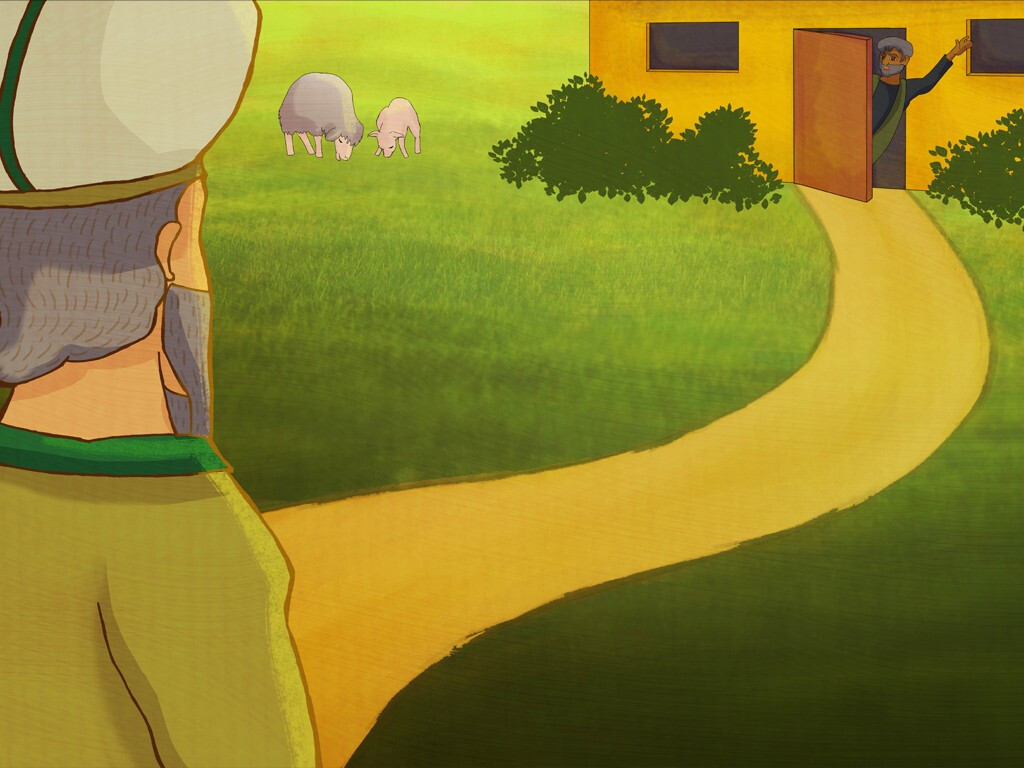 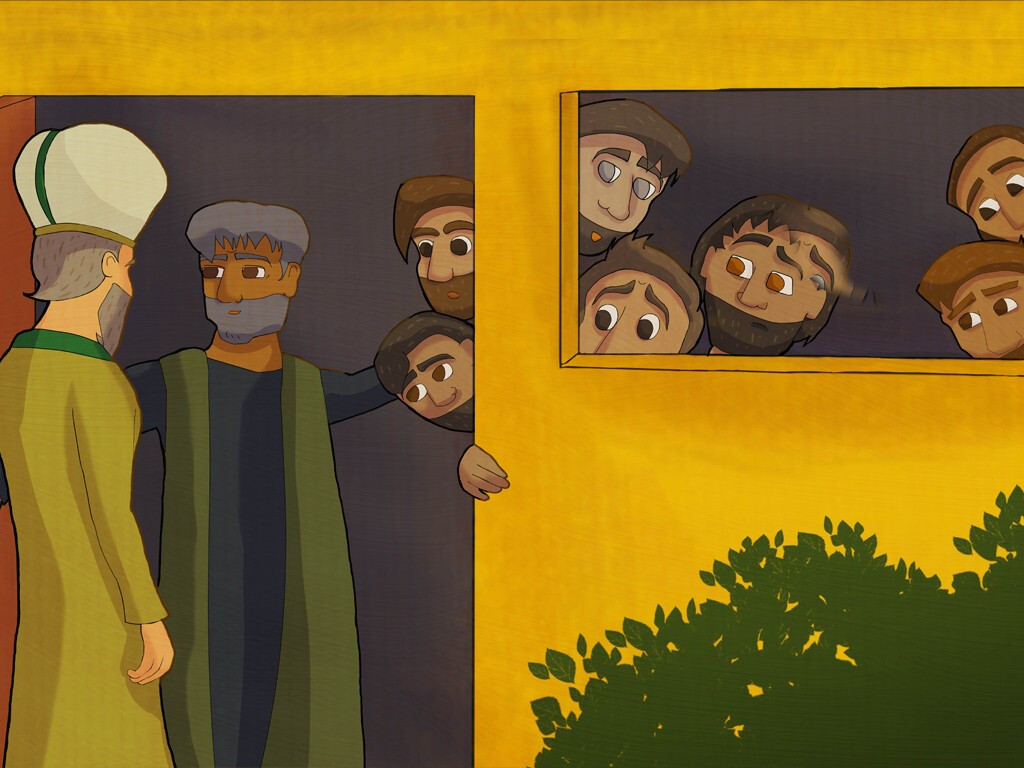 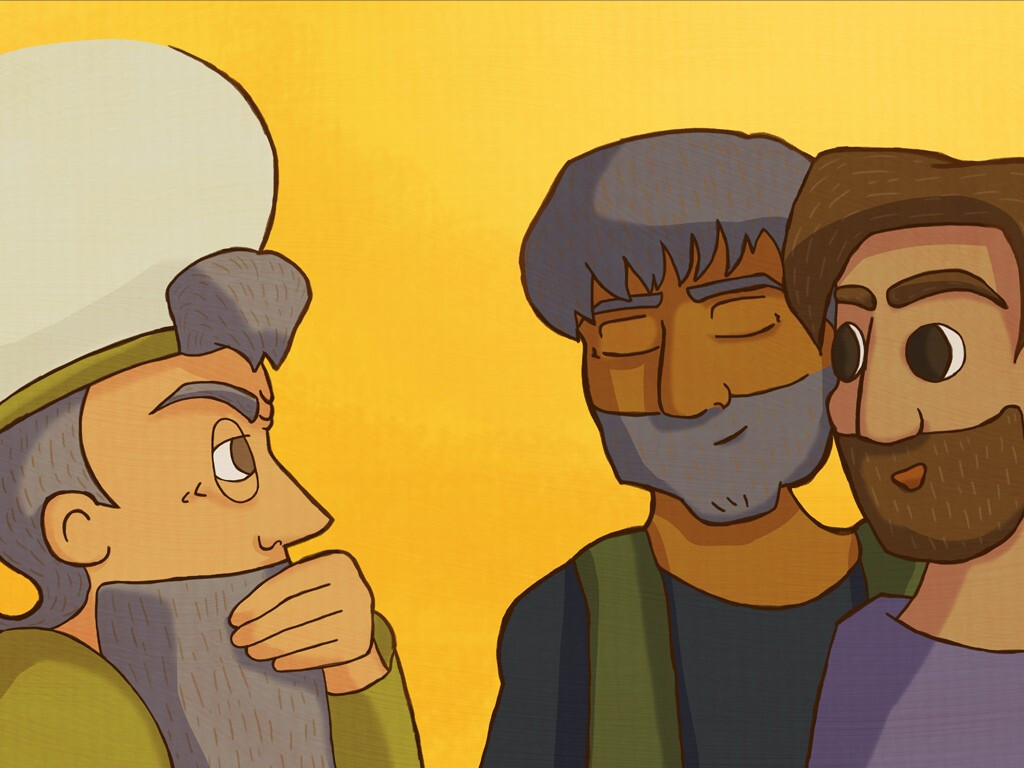 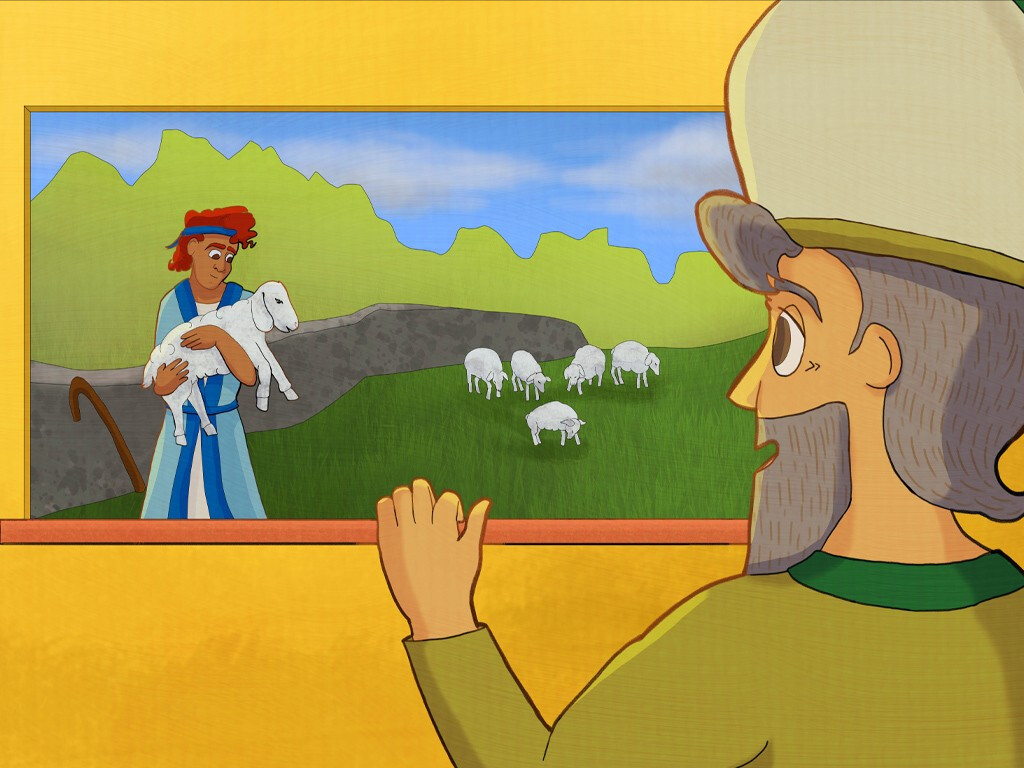 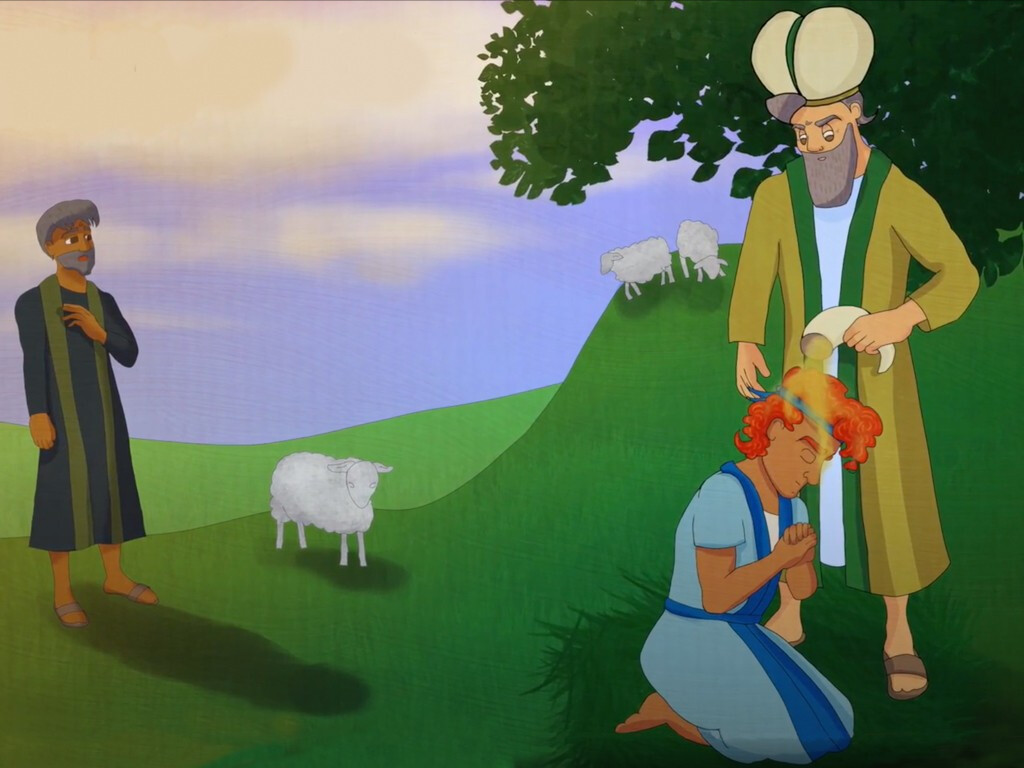 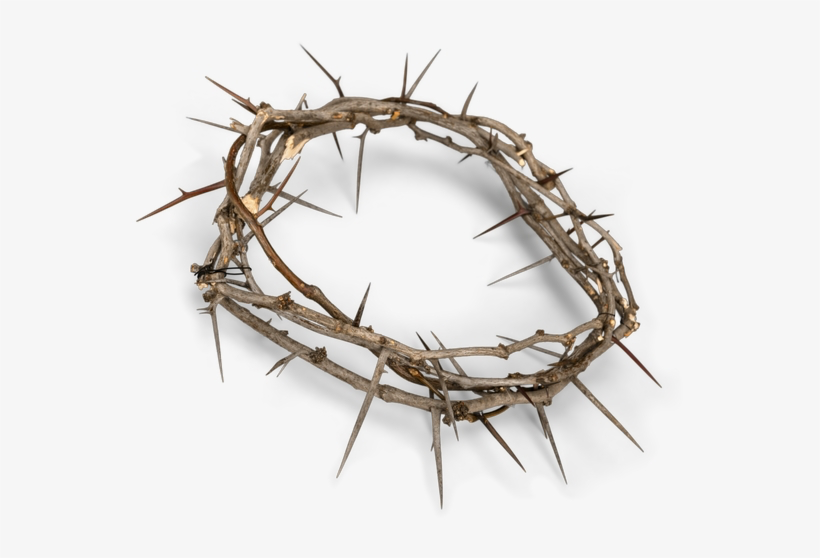 JESUS
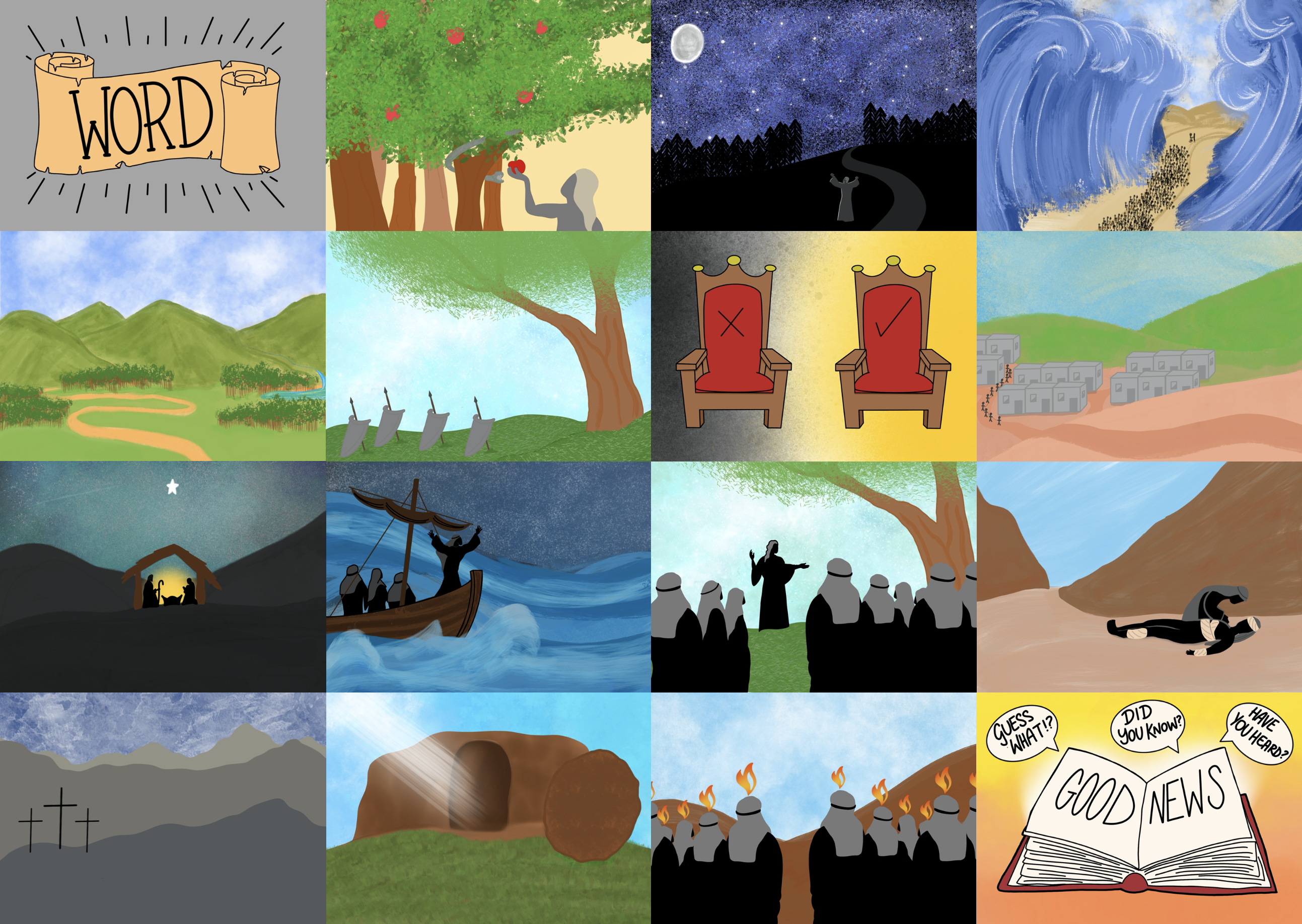 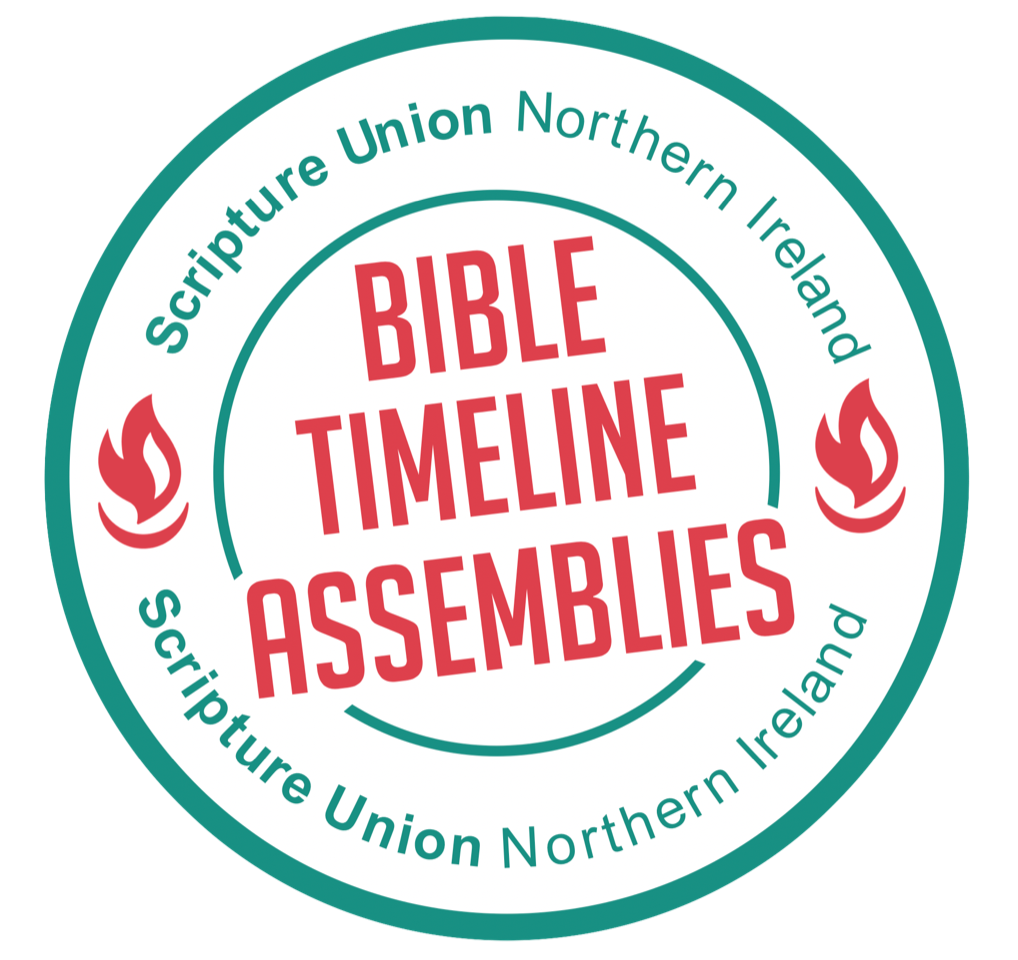 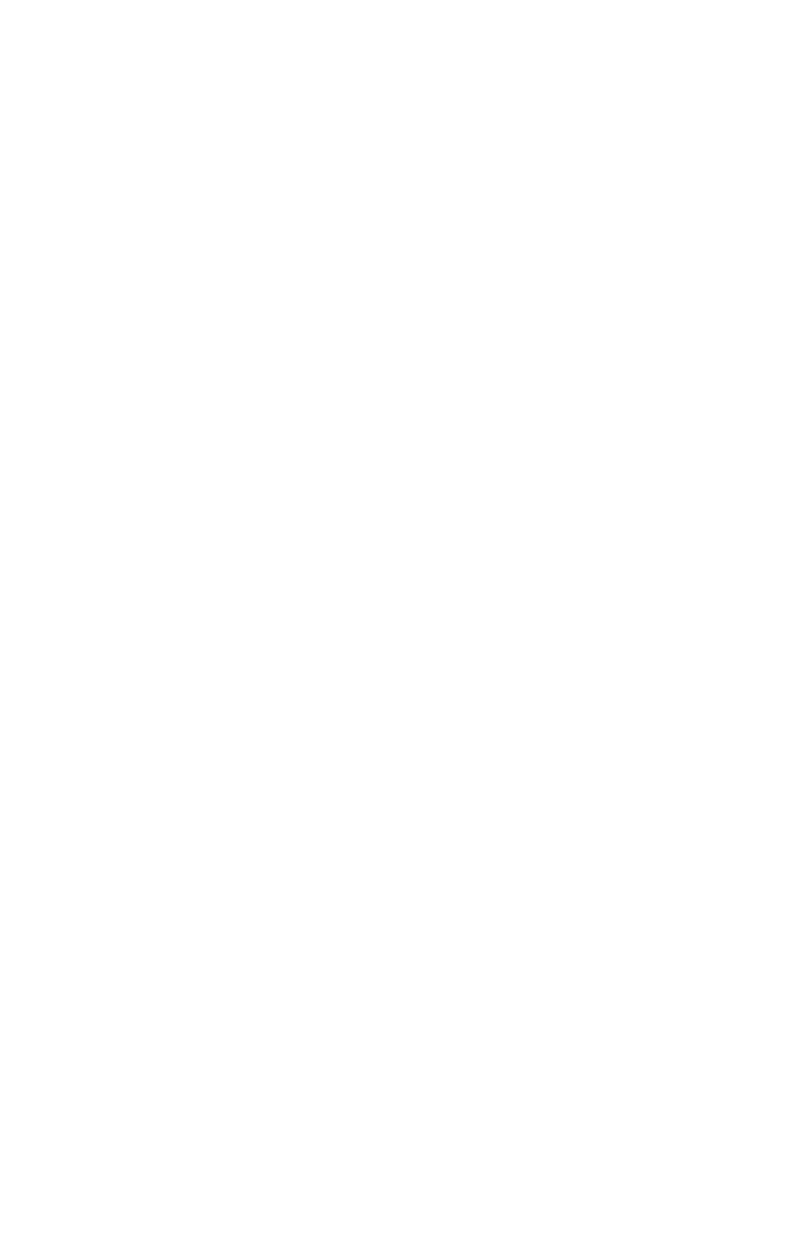